Детский центр мира
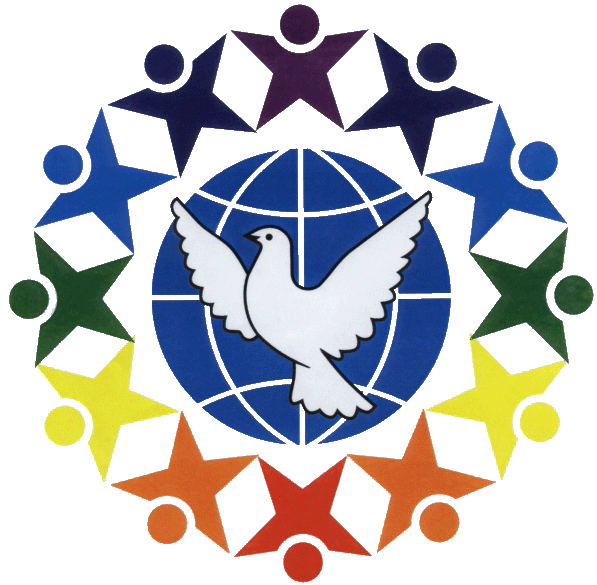 Павлодар
Сулейменова Самал Сагатовна
Образование: 1 высшее, 2005-2009 г., ПГПИ, специальность: бакалавр русского языка и литературы;
                       2 высшее, 2011-2013г., КЭУ Казпотребсоюза, специализация: правовое регулирование в сфере экономических отношений; 
Общий стаж работы: 5, 4 года
Стаж работы в качестве п/о: 9 месяцев
Категория: 2
К добру и миру тянется мудрец, К войне и распрям тянется глупец.
 Абу Абдаллах Джафар Рудаки
В этом мире пользу приносит каждый, кто облегчает бремя другого человека. 
Чарльз Диккенс
Мы должны обеими ногами твердо стоять на родной земле, но глазами обозревать весь мир. 
Джордж Сантаяна
Кто такие миротворцы?
Я желаю всему миру….
Областной Детский центр мира
Программа
Большое значение для строительства в стране гражданского общества приобретает вопрос организации воспитания подрастающего поколения в духе миротворчества
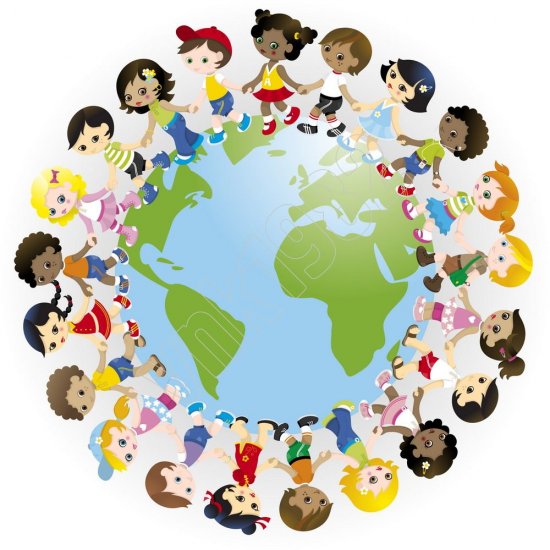 Программа «Детский центр мира»  направлена  на духовное и физическое развитие обучающихся, а также формирование на базе образовательных учреждений детского актива, на который администрация школы власти могла  бы возложить решение комплекса социальных и миротворческих задач
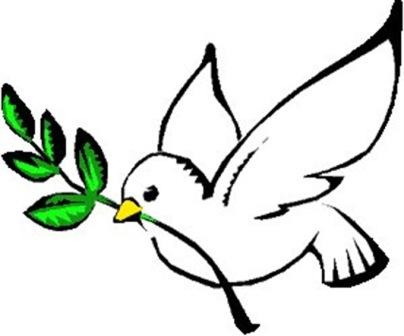 Объединяющая идея
Социальная справедливость через миротворческую деятельность, воспитание гражданина и патриота, уважающего все народы, живущие на планете, уважающего идеи мира и ненасилия, воспитание и развитие личности, формирование лидерских качеств,  морально- нравственных принципов: любовь к Родине, толерантность и уважение  национальных традиций, интернационализм, коллективизм, честность, уважение к старшим поколениям
Цель программы состоит в том, чтобы сформировать в молодёжной среде активные ценностные установки на толерантность и преодоление агрессивности, выявить группы молодёжи, способные отстаивать ценности толерантности во взаимоотношениях с другими группами, и сформировать актив для других видов работы, создать условия для открытого обсуждения социальных проблем
Задачи
Создание условий для формирования позитивных установок на миротворческую и волонтерскую деятельность;
Формирование у учащихся познавательного интереса к изучению культуры мира;
Развитие знаний о миротворчестве и миротворческих организациях в мире;
Осознание учащимися естественно возникающих желаний и побуждающих их деятельностные мотивы;
содействие защите прав, достоинства и интересов детей;
способствование приобщению учащихся к общечеловеческим ценностям через включение в социально-значимую деятельность;
выявление и развитие лидерско -организаторских качеств и индивидуальных способностей ребят через участие в мини-проектах программы;
обучить их взаимодействию и умению жить в коллективе.
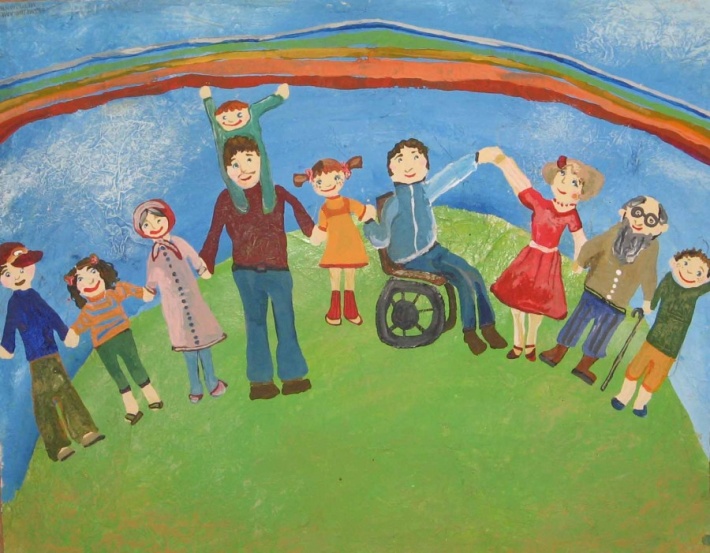 Направления
Миротворческая деятельность;
Пропаганда здорового образа жизни;
Интеграция детей с ограниченными возможностями по здоровью;
Волонтерское направление;
Досуговая деятельность (концерты, вечера-встречи, гостиные и пр.).
Принципы деятельности
демократичности;
добровольности;
свободного выбора направлений деятельности;
возможности участия в работе сразу нескольких направлений
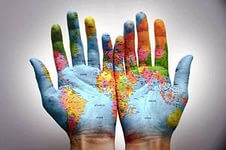 Условия осуществления программы
Положение о деятельности Детского центра мира не предусматривает сбор денежных средств для ОФ «Международный Фонд мира» и каких-либо других организаций города и области. Работа Детского центра мира  осуществляется на добровольной основе.
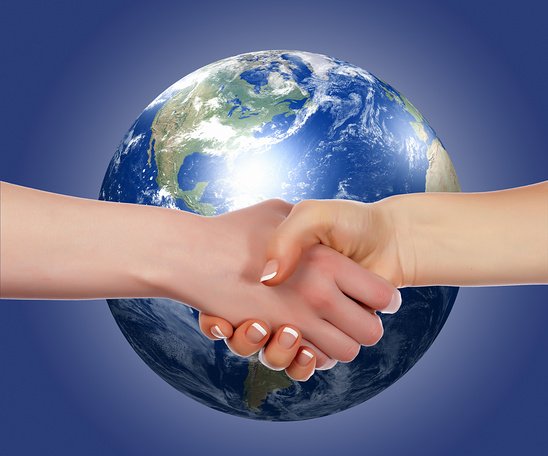 Тесная взаимосвязь и сотрудничество с Центром социального обслуживания населения, с Областным филиалом Общества Красного полумесяца,  с МК «Жас Отан», с ОФ «Международный Фонд мира» расширит границы действий и возможностей в выявлении лучших отрядов волонтеров, миротворцев и активистов в общественной деятельности,  а также появится  возможность  роста и расширения деятельности как на городском и областном уровнях, так и на республиканском и международном уровнях
Предусматривается более широкое вовлечение учащихся в работу различных направлений, секций, значительное расширение их видов и содержания.
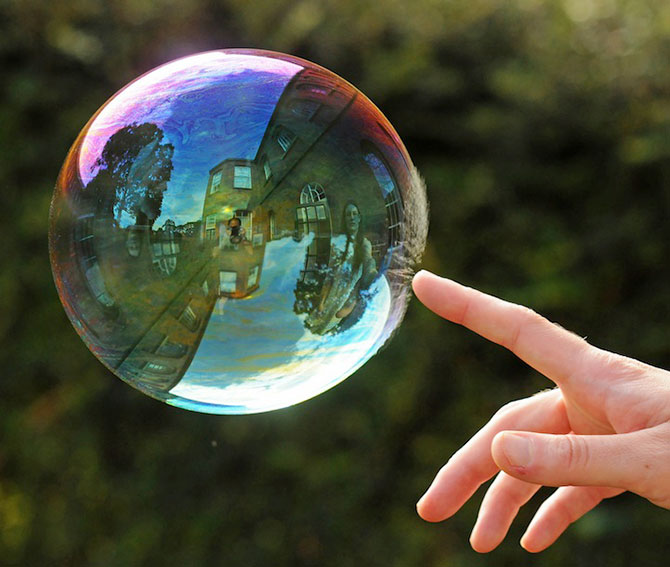 Содержание деятельности
Сбор юных послов мира, образование КЮДМ (клуб юных друзей мира)
Встреча с Ветеранами войны, труда, силовых структур;
Проведение тематических вечеров, посв. 70-летию Победы в ВОВ;
Проведение конкурсов политической песни, плакатов, детских рисунков под девизом «Мир – глазами детей»;
Конкурс видеороликов «Я – гражданин Казахстана»;
Ток-шоу «Молодежная среда. Кто я завтра? Где я завтра?»
Проект «Кодекс чести юного миротворца»;
Проект «Үміт сәулесі» для социально незащищенных слоев населения;
«Путь к успеху». Встречи с интересными и известными людьми
Подведение итогов, награждение.
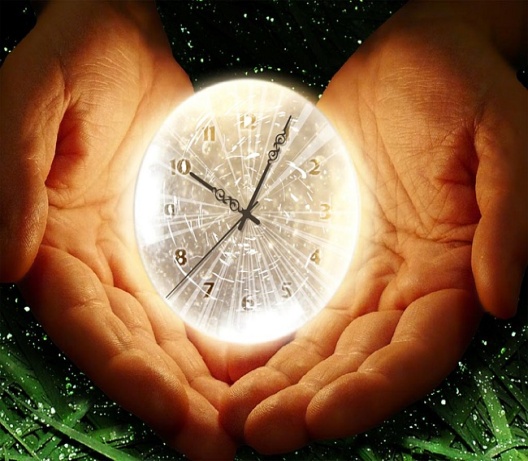 Этапы и сроки реализации
Подготовительно-организационный 
 2-ое полугодие 2015 года 
2. Основной: теоретический и практический 
 2015-2016  гг. 
3. Заключительный: КОНКУРС «ЮНЫЙ МИРОТВОРЕЦ ГОДА»– 2016-2017 гг.       


Результат – вступление активистов  в Детский фонд ООН  Юнисеф (Астана)
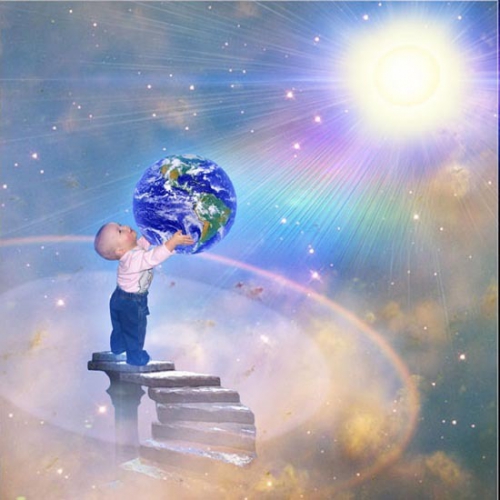 Перспективы
Разработка календаря добрых дел юных миротворцев на 2015-2016 учебный год;
Сотрудничество с детскими центрами мира России, Белоруссии; 
Создание виртуального Музея мира;
Создание Книги мира
Слеты юных миротворцев (при поддержке ДДОО)
ВВЕДЕНИЕ ЗАЧЕТНОЙ КНИЖКИ (ступени роста: «кандидат в юные миротворцы», «юный миротворец», «юный миротворец-инструктор», «миротворец»)
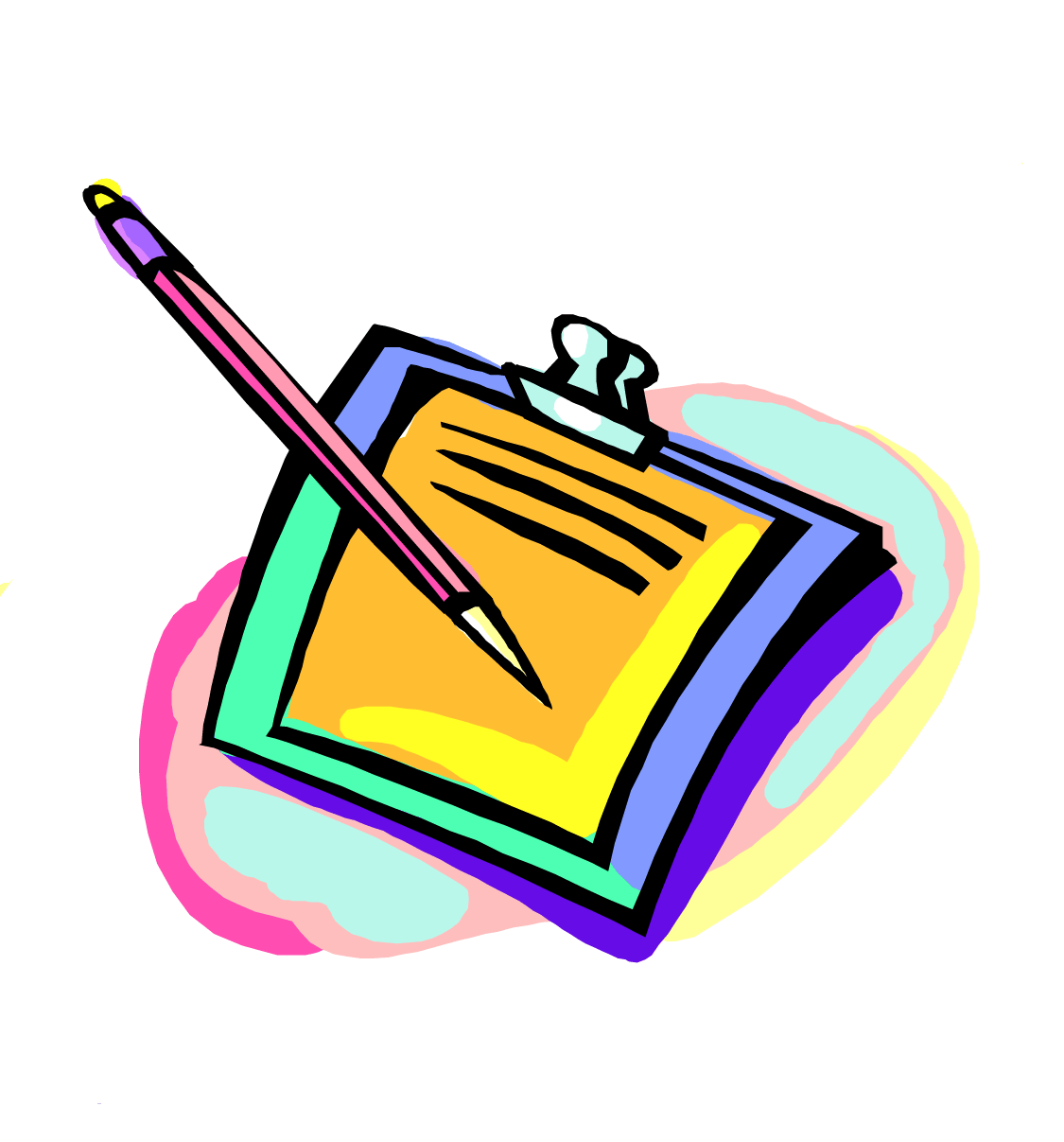 Ожидаемый результат
Вовлечение большого количества детей в активную общественную жизнь
Увлеченность детей идеями добра и красоты, духовного и физического совершенства 
Организация игр, диспутов, других культурных, эстетических, развлекательных мероприятий 
Формирование позитивных установок обучающихся на миротворческую, волонтерскую деятельность
вступление активистов  в Детский фонд ООН  Юнисеф (Астана)
Работа в группах
Педагог-организатор Сулейменова 
Самал Сагатовна 
87076012876
samalina87@mail.ru